VISION:High academic standards, whilst providing children with life-long skills through a wide, varied and exciting curriculum, that is assessed with as much rigour as the main core subjects.VALUES:Barnston is a school that values community – we value strong links with local primary schools – being a part of a four strong collaboration, National primary partnerships, local high schools, local business and societies. Our uniqueness lies in our provision of creative and varied mindfulness activities, alongside Barnston growth mind-set in each year group; in order to produce resilient, independent, self-confident, happy and secure children with a positive self-image.
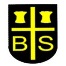 BARNSTON PRIMARY VALUES AND ETHOS
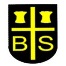 As a school we have the following aims:Working in close partnership with parents, fostering a supportive and creative environment that teaches all learners to be resilient and understand that there is no limit to their learning.Engage all learners in a creative, fun and challenging curriculum that equips them with adaptable skills for their futures and fast changing technologies.Encourage children to make decisions for themselves and acquire the skills to become confident, independent learners with high self-esteem.Equip all learners with the life skills to enable them to be responsible for their future health and well being.Encourage all learners to be aware of global, National and local issues and give them the means to become responsible and proud citizens.Celebrate each others’ differences, respecting everyone is unique and treat everyone with kindness and consideration.
2
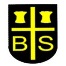 BARNSTON BRITISH VALUES
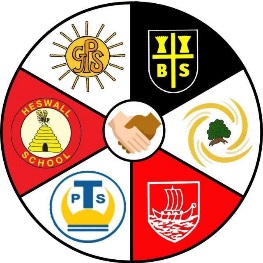 3